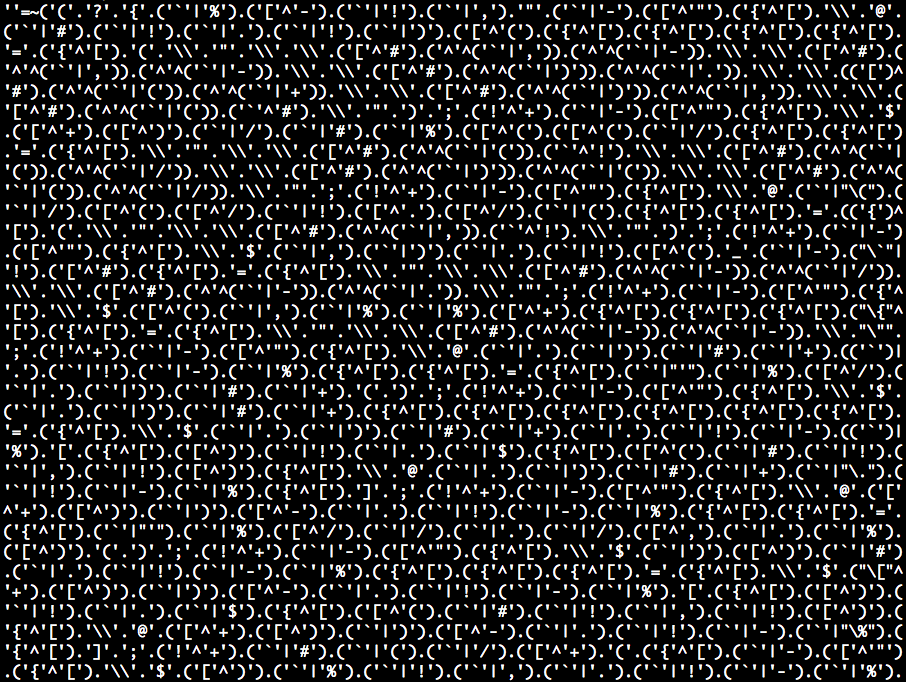 INFORMACIONA
BEZBEDNOST
gorazd.bozic@cert.si, @gbozic
SI-CERT(uspostavljen 1995)
deo ARNES-a (akademska mreža)
nacionalni + vladni CERT
članstvo u FIRST, TF-CSIRT
akreditiran u programu Trusted Introducer
[Speaker Notes: SI-CERT was established 20 years ago and for all this time has been part of the Academic and Research Network of Slovenia. It performs the roles of both the national and governmental CERT. We are working with the staff from the Ministry of Public Administration to help them set up a separate government CERT that will take care of the government IT infrastructure. We are well-known in the community, both the global one and the European one. We are members of FIRST and TF-CSIRT and our Head of Team has been the Chairman of this European CERT group for eight years. SI-CERT is accredited in the Trusted Introducer program and we participate in the events organized by ENISA.]
SI-CERT I DRŽAVA
Ministrstvo javne upraveOdluka Vlade RS 38600-3/2009/21 (8. 4. 2010)
Ministrstvo odbraneUgovor o obuki 4300-392/2013-2 (2014-2016)
Agencija za komunikacijske mreže in usluge (AKOS)Zakon o elektronskim komunikacijama, član 81
ODAZIV NA INCIDENTE
nacionalna kontakt taćka
istraživanje, savetovanje, koordinacija
dizanje svesti
Fotografija CC-NC-SA Joe Shlabotnik @ flickr.com
[Speaker Notes: šire akcije
kako ćete odreagirati?
koji su prvi koraci?
hoćete li se pobrinuti za dokaze?
kakva je ustvari situacija?]
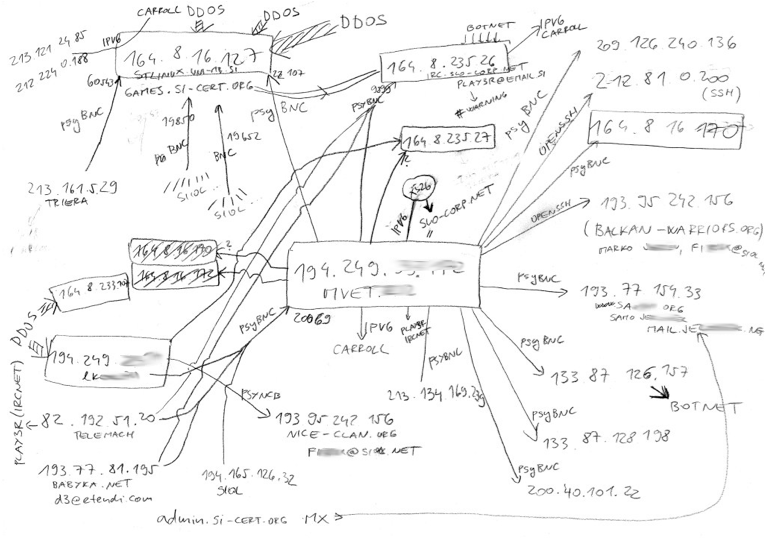 [Speaker Notes: big picture
situational awareness]
1INFRASTRUKTURA
ANONYMOUS2012
feb 12 16:54:58 <sensei> bacimo dole
feb 12 16:55:00 <sensei> gov.si
feb 12 16:55:01 <sensei> ?
feb 12 16:55:02 <sensei> hoćete
feb 12 16:55:06 <sensei> slati
feb 12 16:55:07 <sensei> medijima
feb 12 16:55:09 <sensei> ko blesavi
feb 12 16:55:11 <sensei> ako to ućinim?
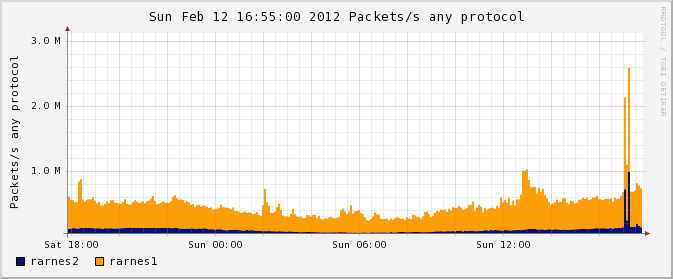 OČEKUJEMO
skeniranja državnih sistema
napadi na baze podataka
krađa informacija
distributed denial-of-service (DOS)
PRIPREMAMREŽA
ekipa stručnjaka
DOS prepreke
međusobno obaveštavanje
postavljanje alarma
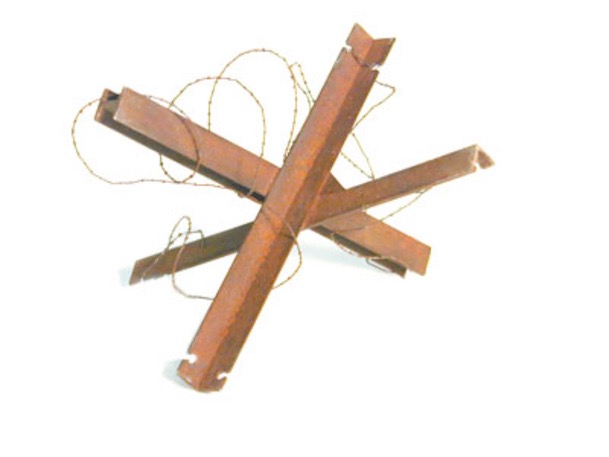 PRIPREMAMINISTARSTVO
brifing o očekivanim vrstama napada
preuzimanje koordinacije
identifikacija “izbeglica”
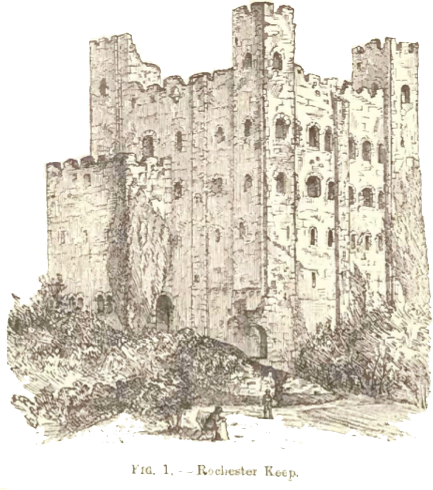 PRIPREMAINTERNET OPERATERI
obveštenje o očekivanim napadima
preporuke o zaštitnim merama
koordinacija: SI-CERT
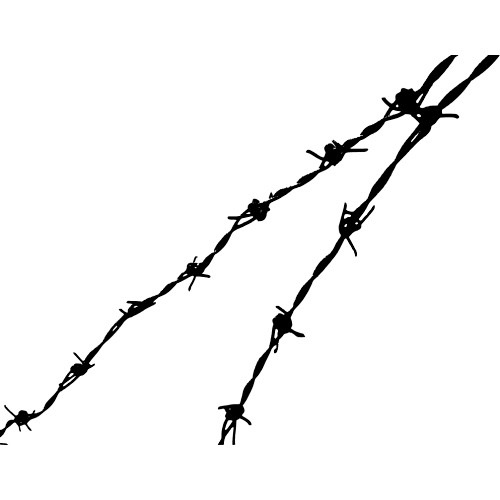 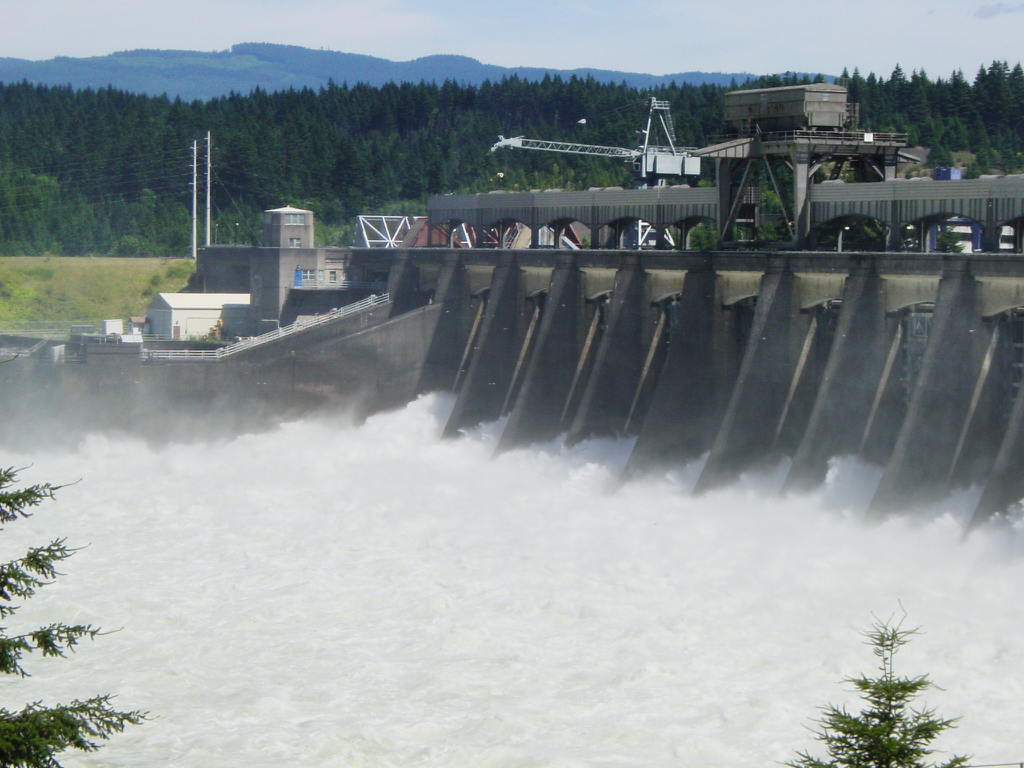 update = '-u' in opts or '--update-taglist' in opts
  if not os.path.isfile("tag_data.json") or update:
    params = urllib.urlencode({
      "username": "config",
      "password": "conf1g", 
      "action": "queryresults",
      "query": "select TAGNAME, BITMODE from IND order by ADDR asc",
      "returnType": "array",
      "deflateBoundary": -1
    })
Slika je simbolična. Bonneville Dam (cc) EMSL @ flickr.com
[Speaker Notes: pentest v 2011 poročilu
slabi pentesterji
pometanje pod preprogo - tudi pentesterjev]
2MALICIOZNI PROGRAMSKI KOD
[Speaker Notes: 1000 generiranih domen na dan
ni bližnjice!
umiritev po aretaciji (dt=1 leto) - vam to nič ne pomaga
torrentlocker - napaka v inicializaciji PRNG!]
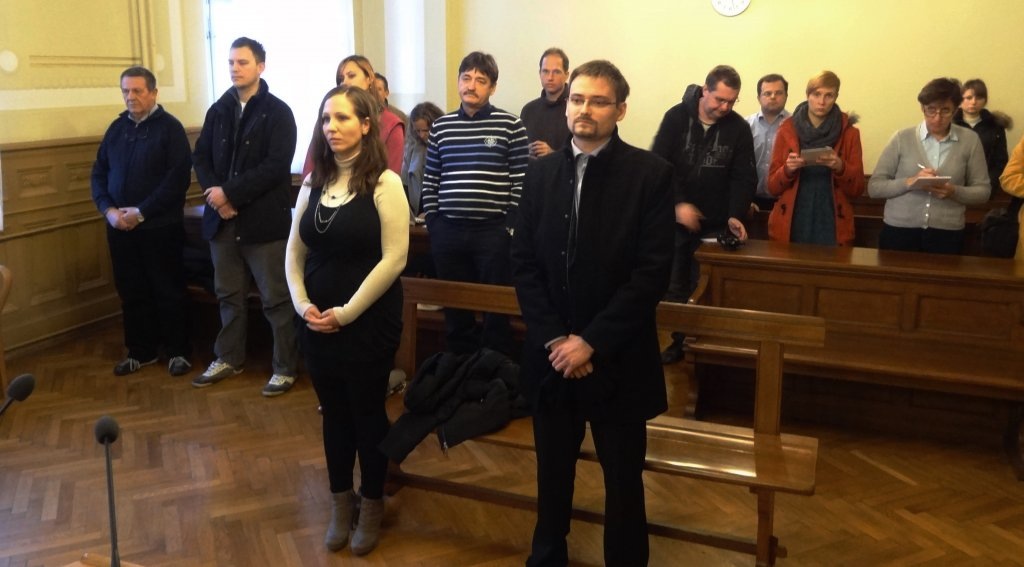 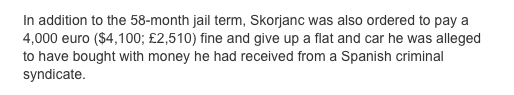 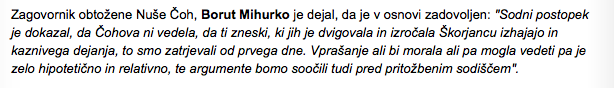 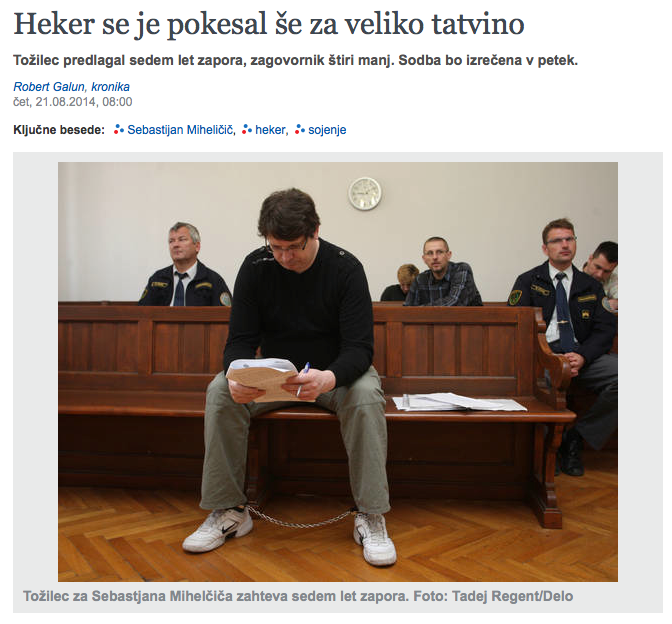 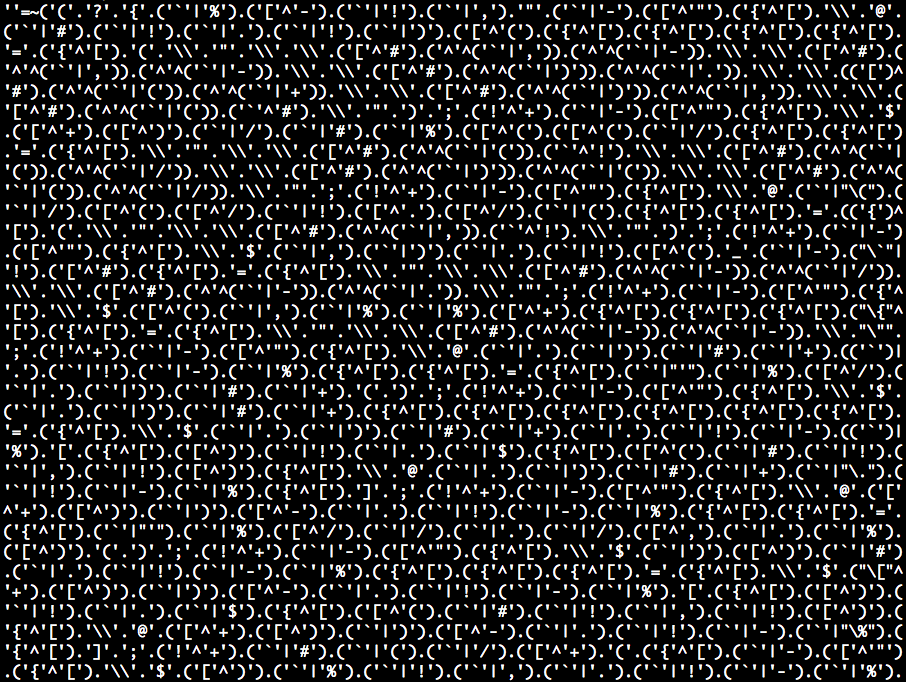 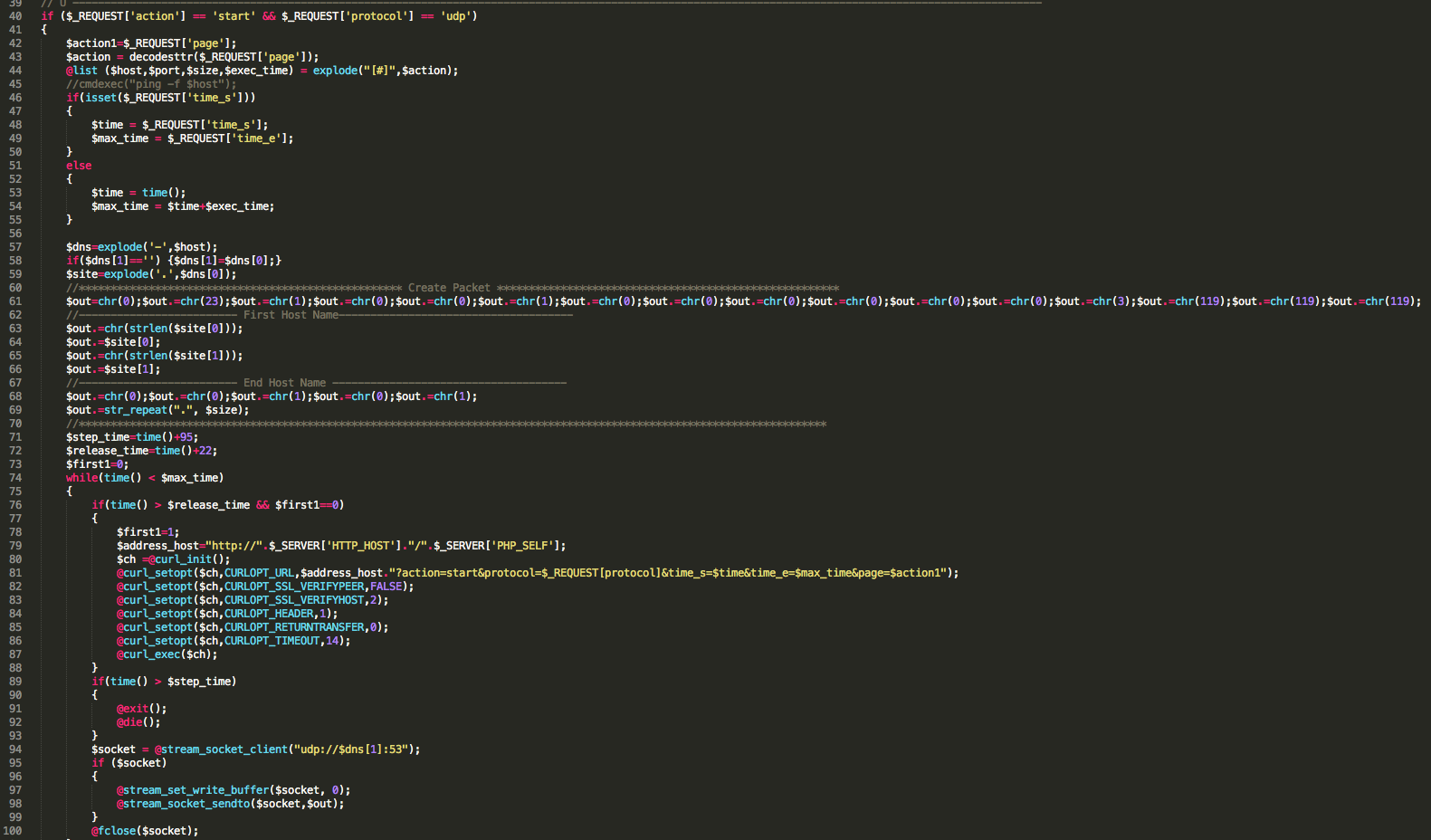 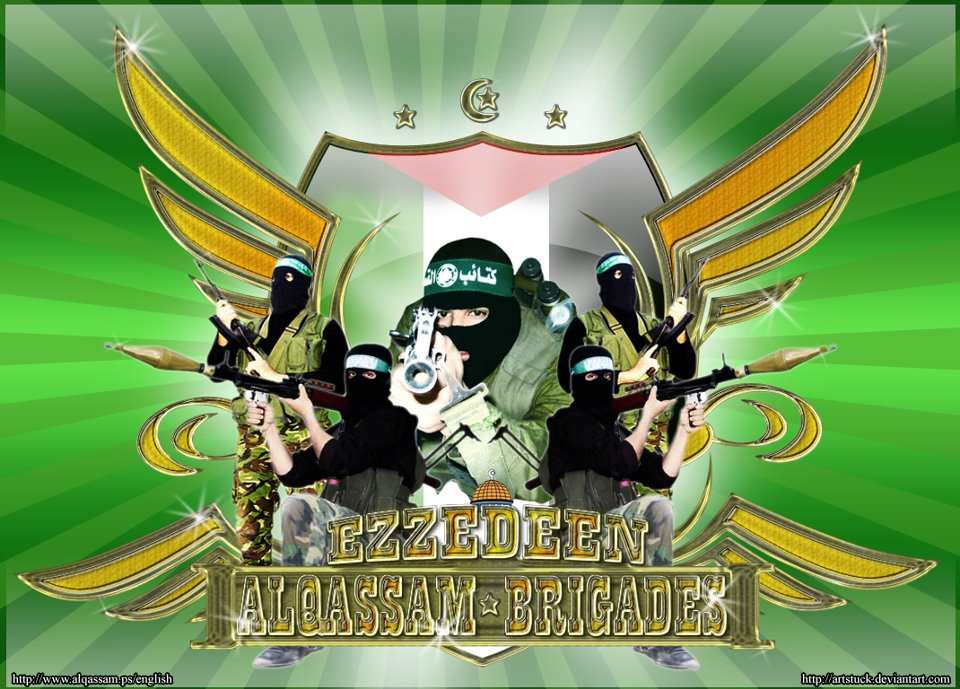 [Speaker Notes: iz-e-Din Al’ Qasam]
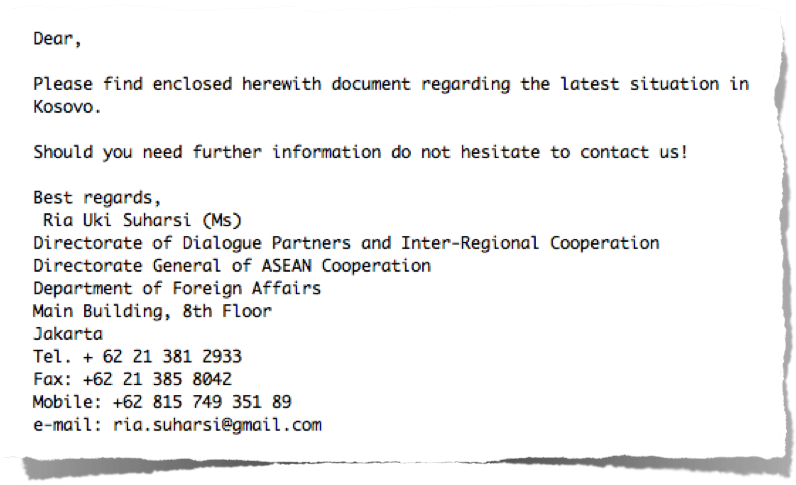 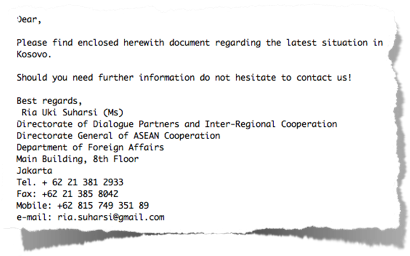 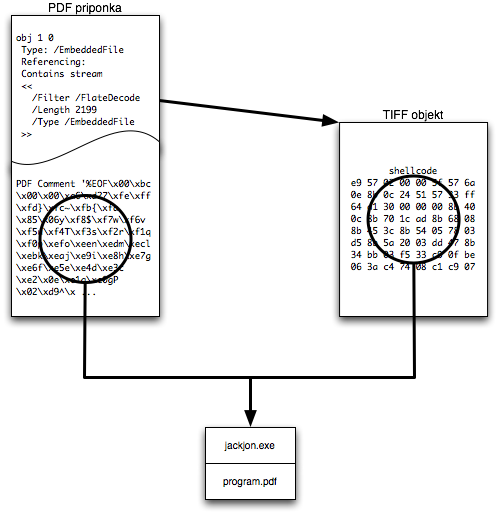 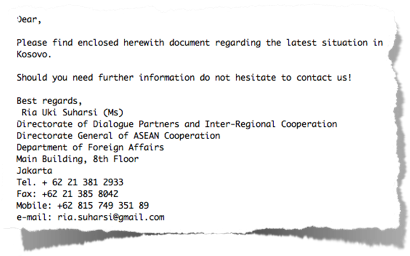 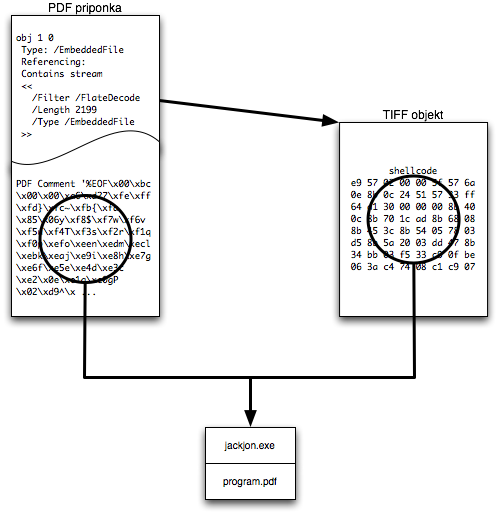 “MiniEvil by FaceOl”
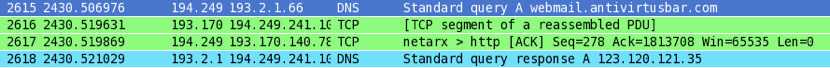 inetnum:        123.112.0.0 - 123.127.255.255
netname:        UNICOM-BJ
descr:          China Unicom Beijing province network
descr:          China Unicom
country:        CN
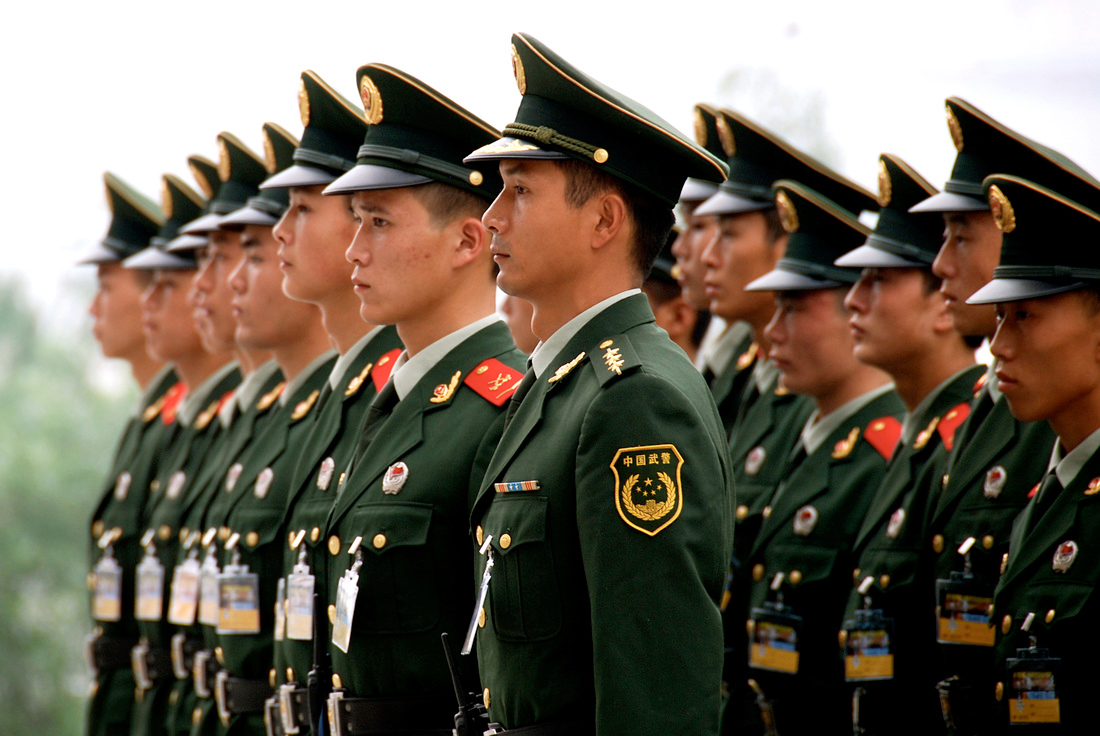 61398部队
[Speaker Notes: tudi: vloga države, strategija
posvet 30.9.]
[Speaker Notes: tallinn 2007 - šta se zbivalo?
blokada Slovenije kod bombardovanja YU]
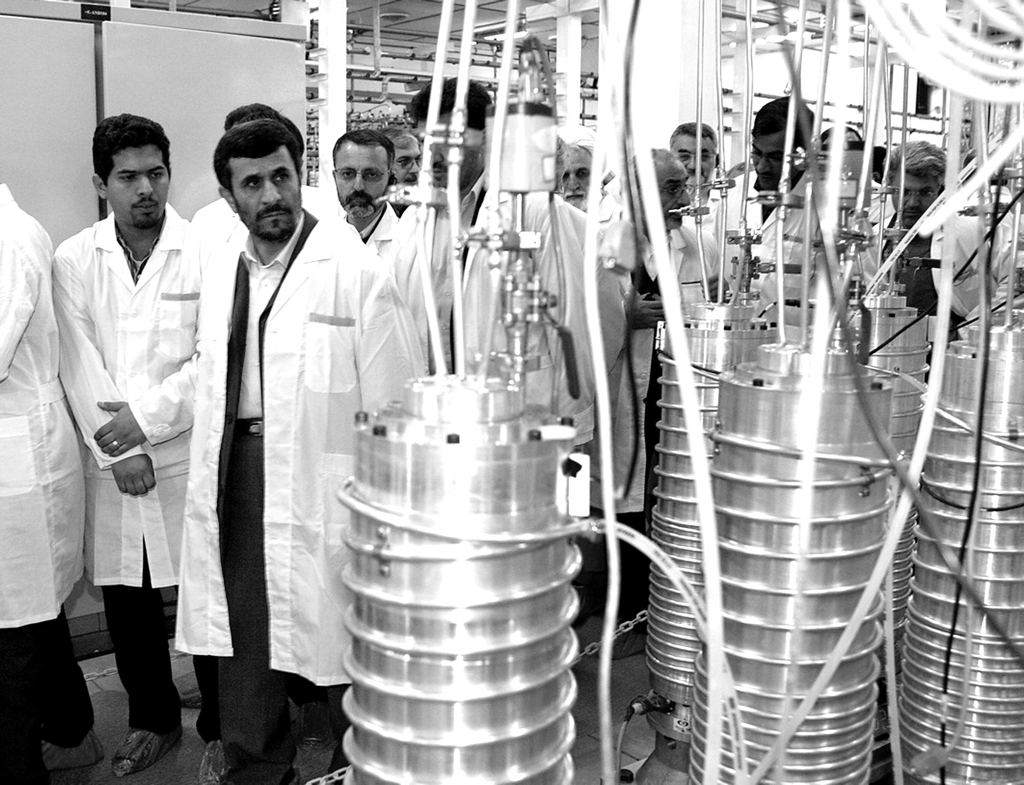 STUXNET ☠
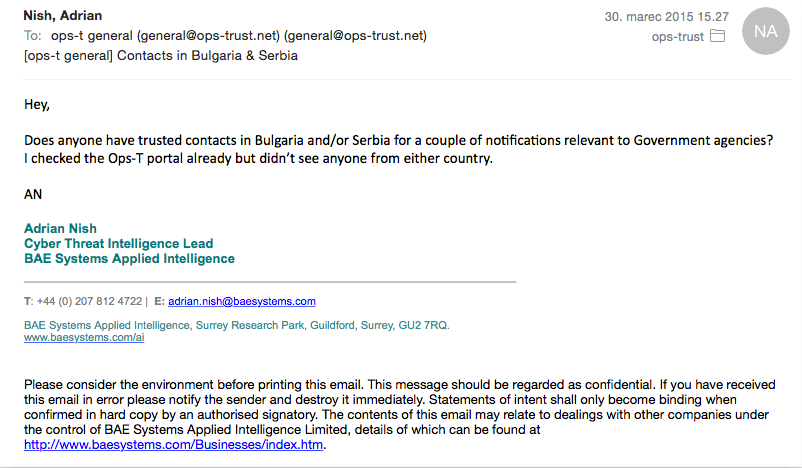 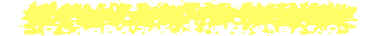 [Speaker Notes: to me navodi na zaključak da je i srpska državna infrastruktura meta]
3E-BANKARSTVO
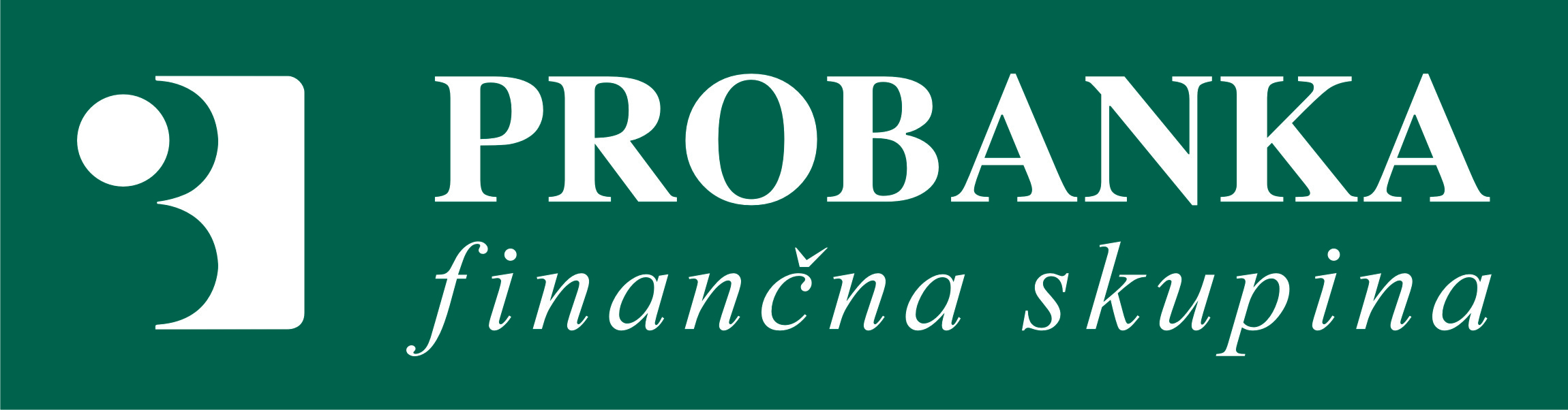 rejected:(kbm@nova-kbms.si OR klikotp@nlbklik.si OR localhost@everservers.net OR localhost@sites2sl.sageisland.com OR noreply@abanka-net.si OR noreply@novakbms.si OR noreply@novakbms1.si OR payment@probankasi.si OR pm@skbindex.si OR pt@novakmbsi.si)NOT "-bounces"
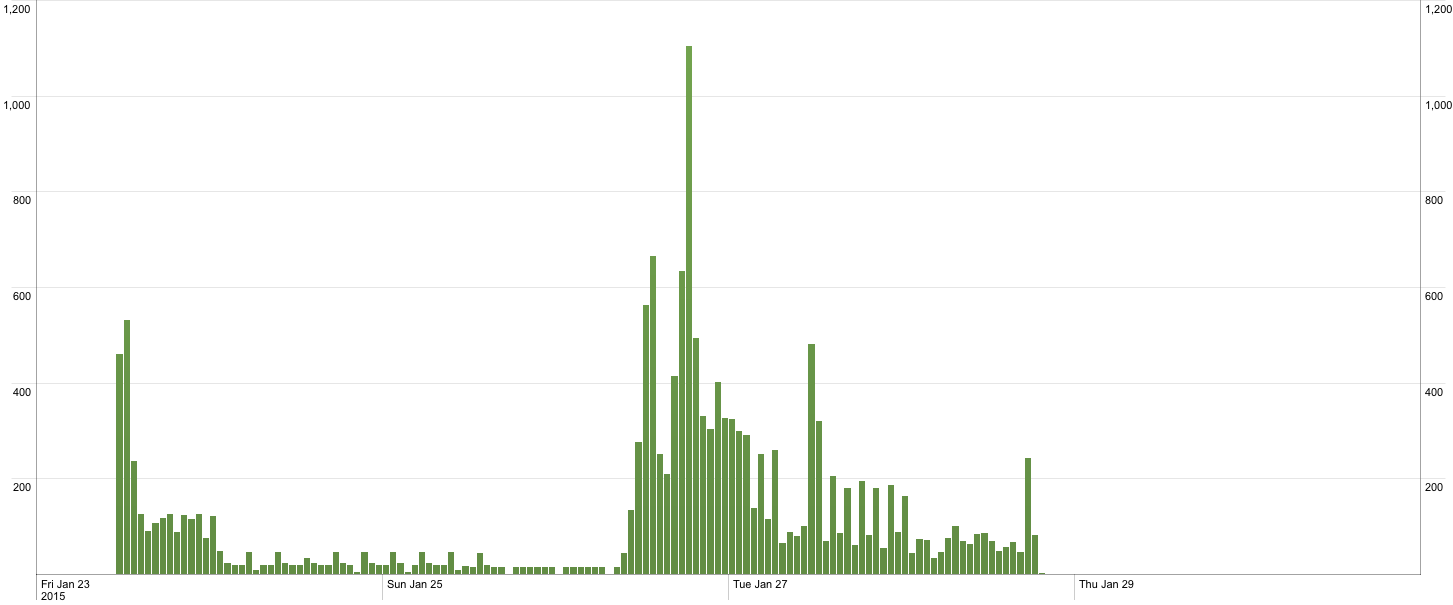 23. 1. 2015, 11:14
28. 1. 2015, 19:40
15446 sporočil
[Speaker Notes: SPF bi preprečil iz legitimnih mailov
zakaj neobstoječe domene (bounce leti potem na banko)]
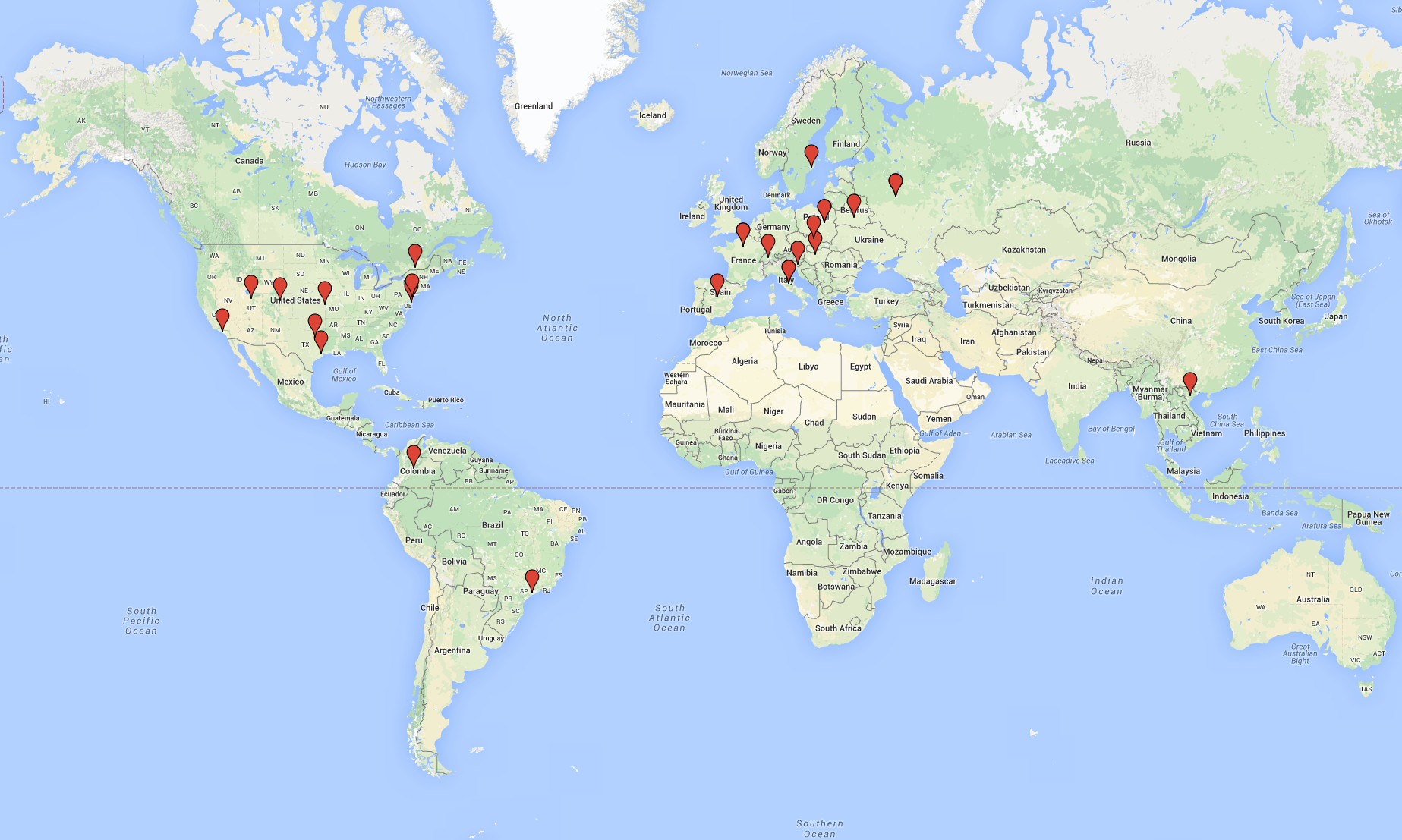 84 prijave
42 pretrageuklanjanje fišing servera
liste blokiranja
100.000 poruka
[Speaker Notes: how well can you do that?
step out of your immediate environment]
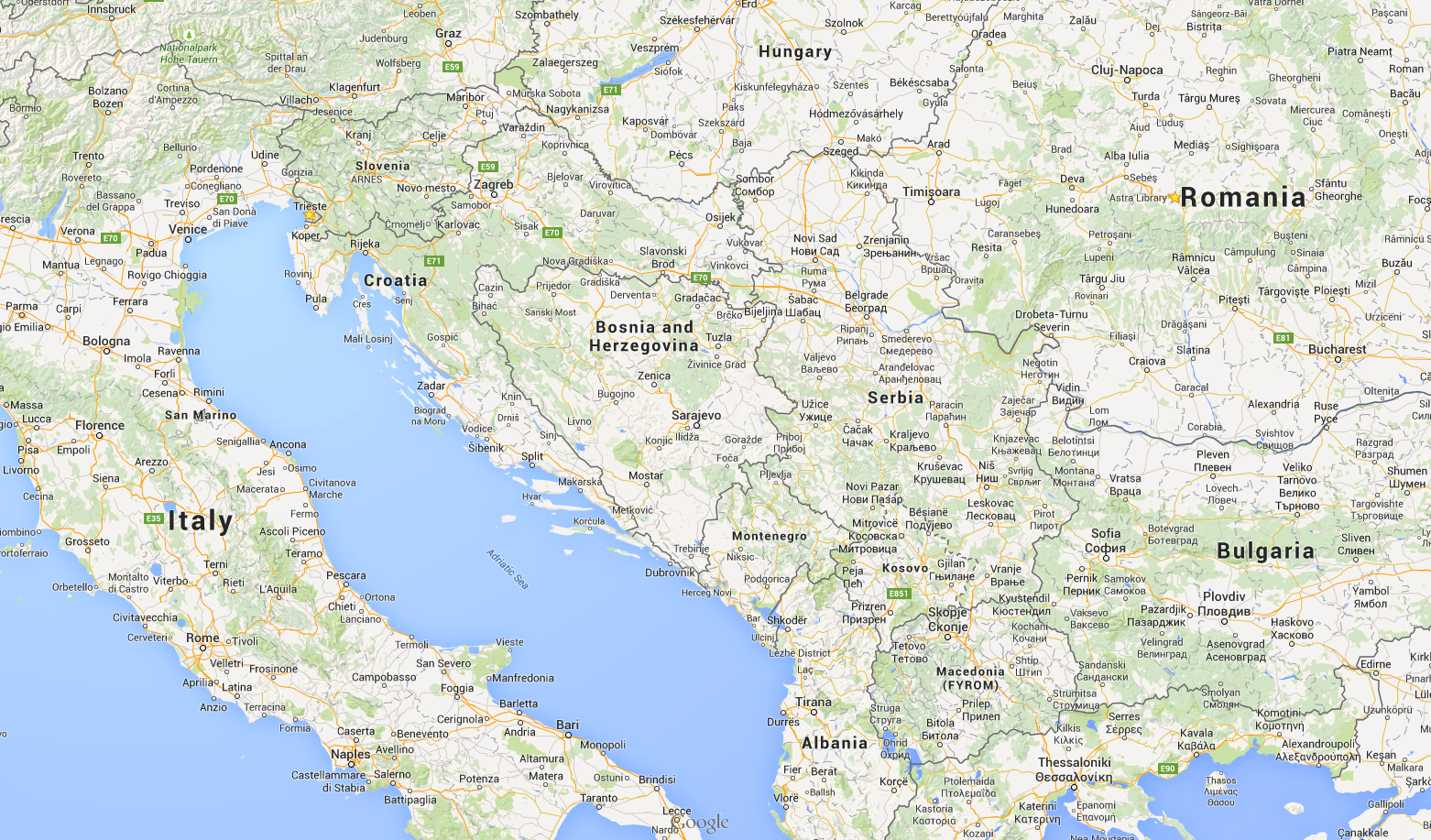 ?
?
4PREVARE I ZAŠTITA GRAĐANA
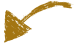 BEZBEDNI NA INTERNETU
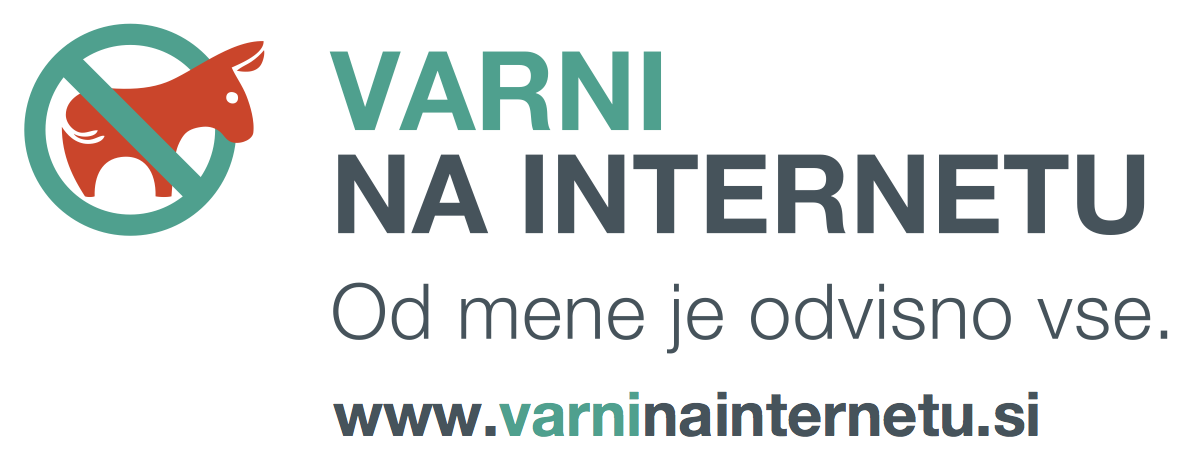 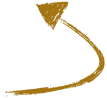 SVE ZAVISI OD MENE
[Speaker Notes: => strategy]
[Speaker Notes: => go to browser]
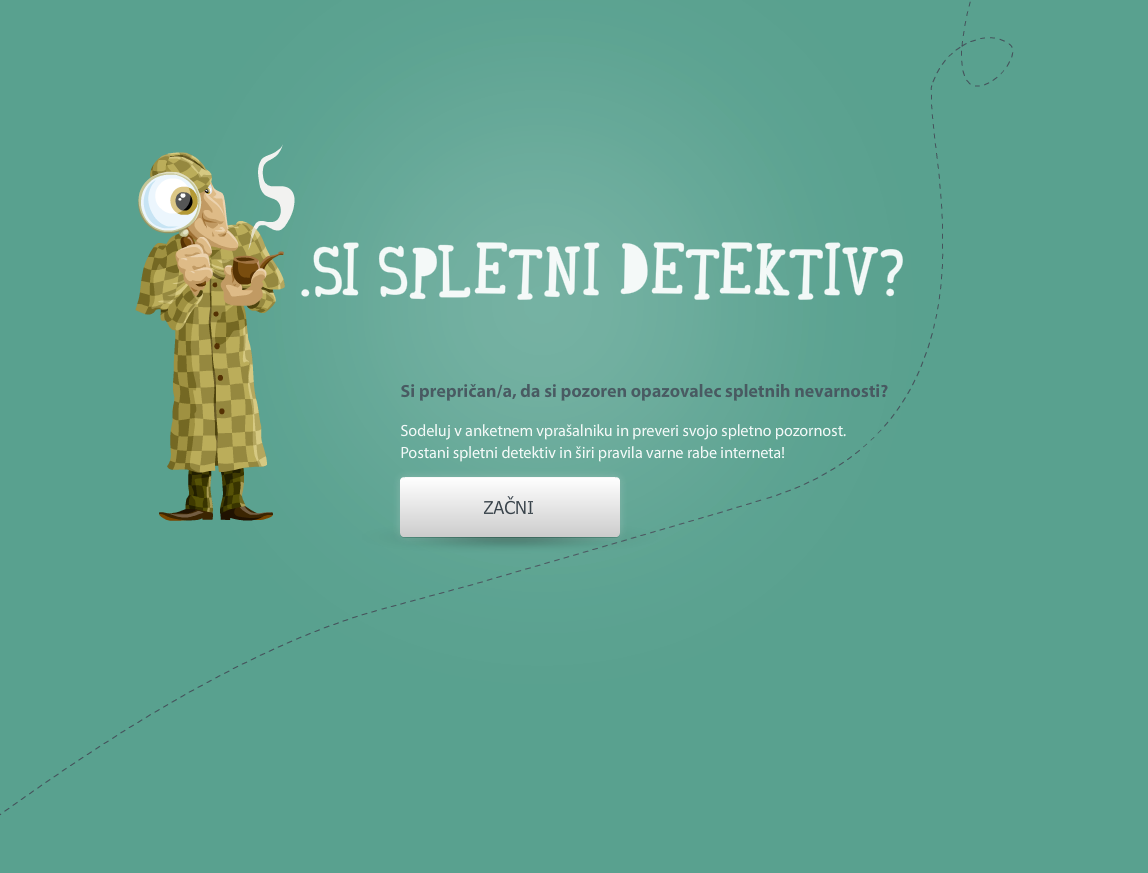 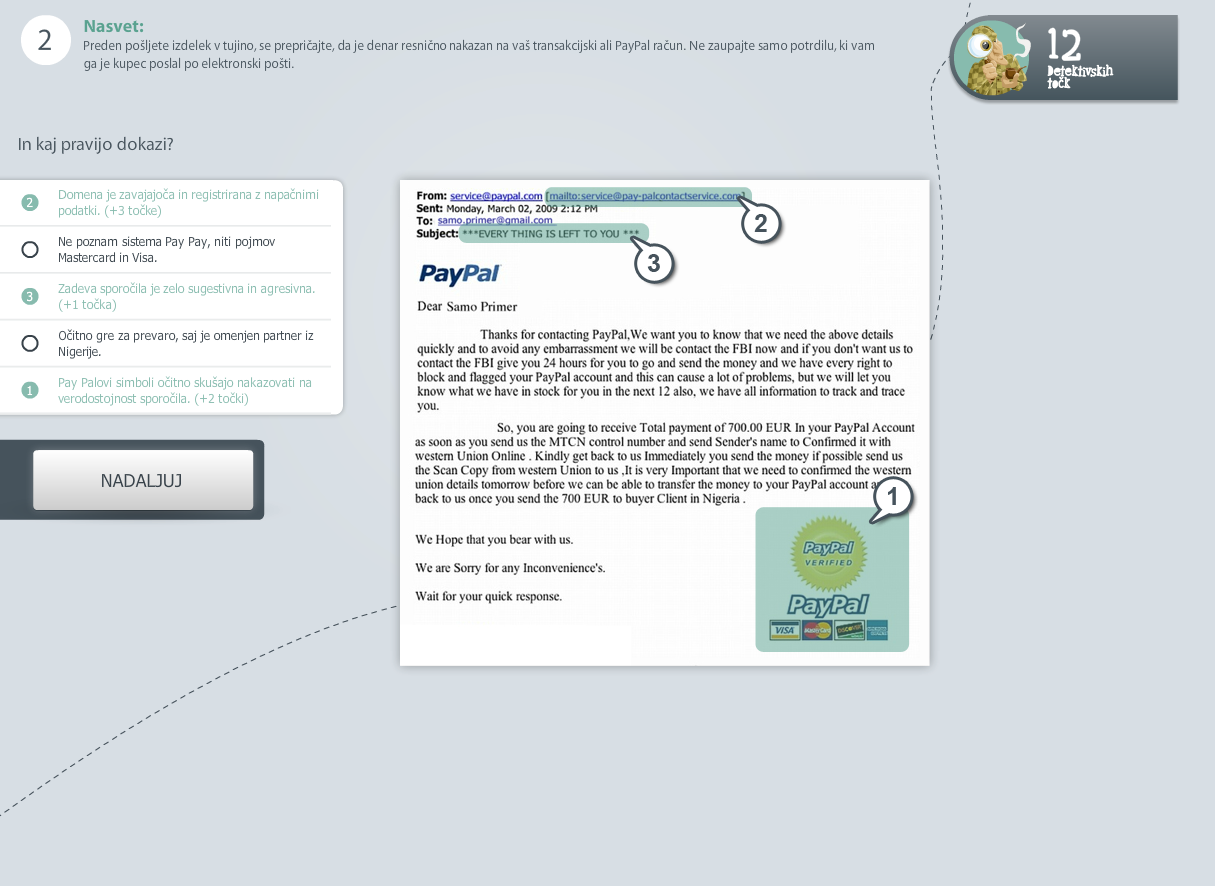 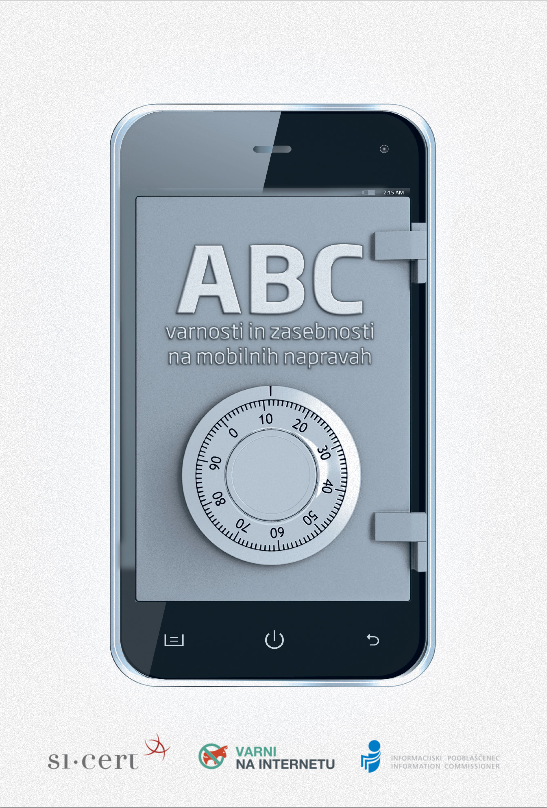 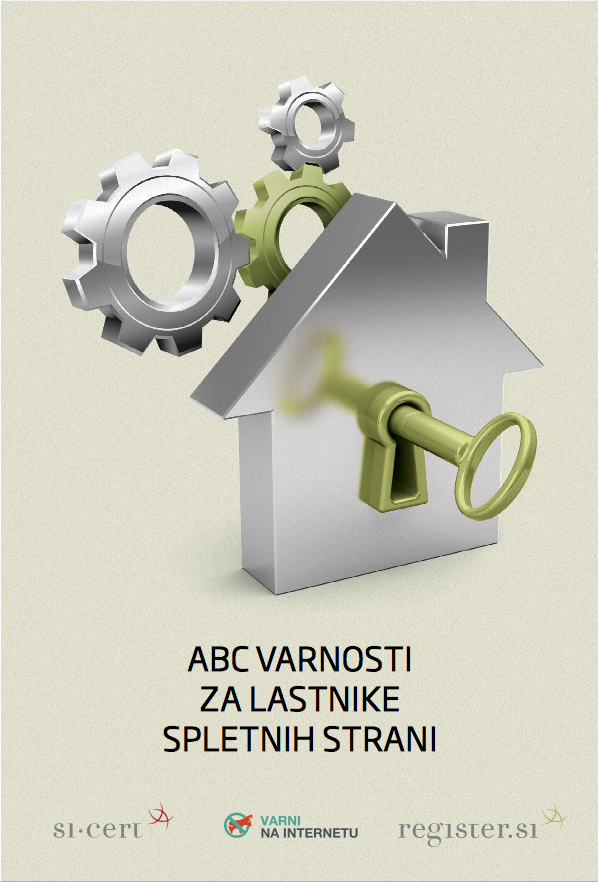 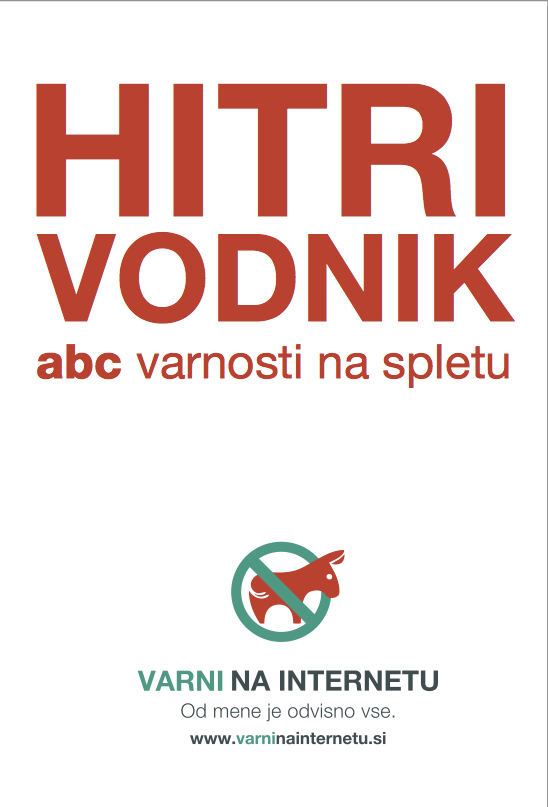 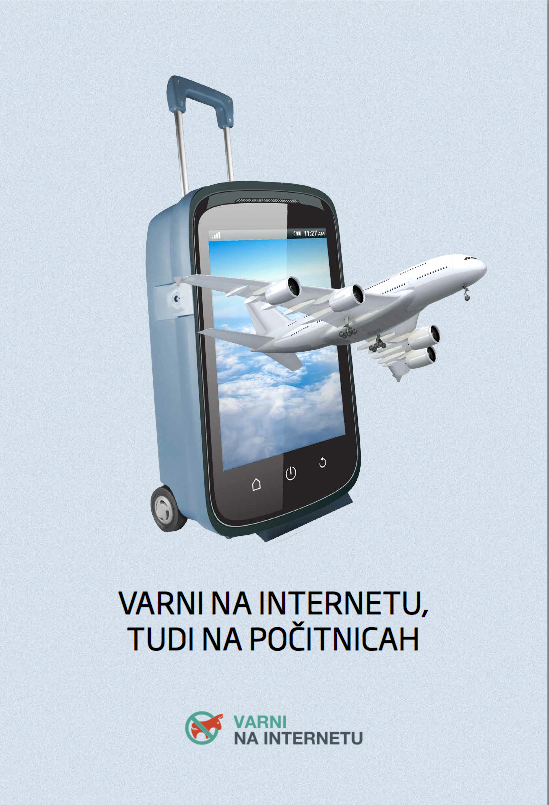 [Speaker Notes: brothers & sisters
“exploiting synergies & aligning goals”]
NIST 800-61, Revision 2
Computer Security Incident Handling GuideRecommendations of the National Institute of Standards and Technology
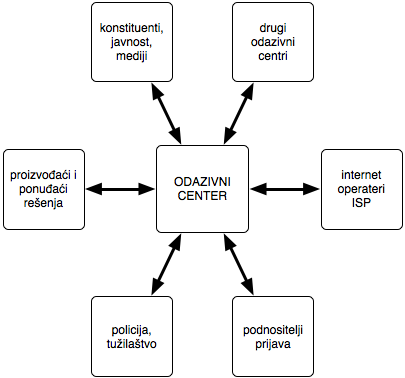 NIST 800-61, Revision 2
Computer Security Incident Handling GuideRecommendations of the National Institute of Standards and Technology
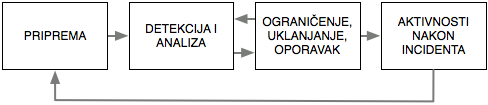 [Speaker Notes: ISO standardi so v pripravi
ENISA gradiva]
CERT TIM
operativci
razlikuje između SSL in DNS
dugoroćni projekat
razlićita rešenja
Fotografija CC-NC-SA Joe Shlabotnik @ flickr.com
[Speaker Notes: jedna od bitnih (ako ne baš najbitnija) karika u lancu info-bezbednosti]
STRATEGIJA SAJBER-BEZBEDNOSTI SLOVENIJE
zaštita državljana
razvoj i ekonomija
kritična infrastruktura
sajber kriminal
odbrambena sposobnost
međunarodna saradnja
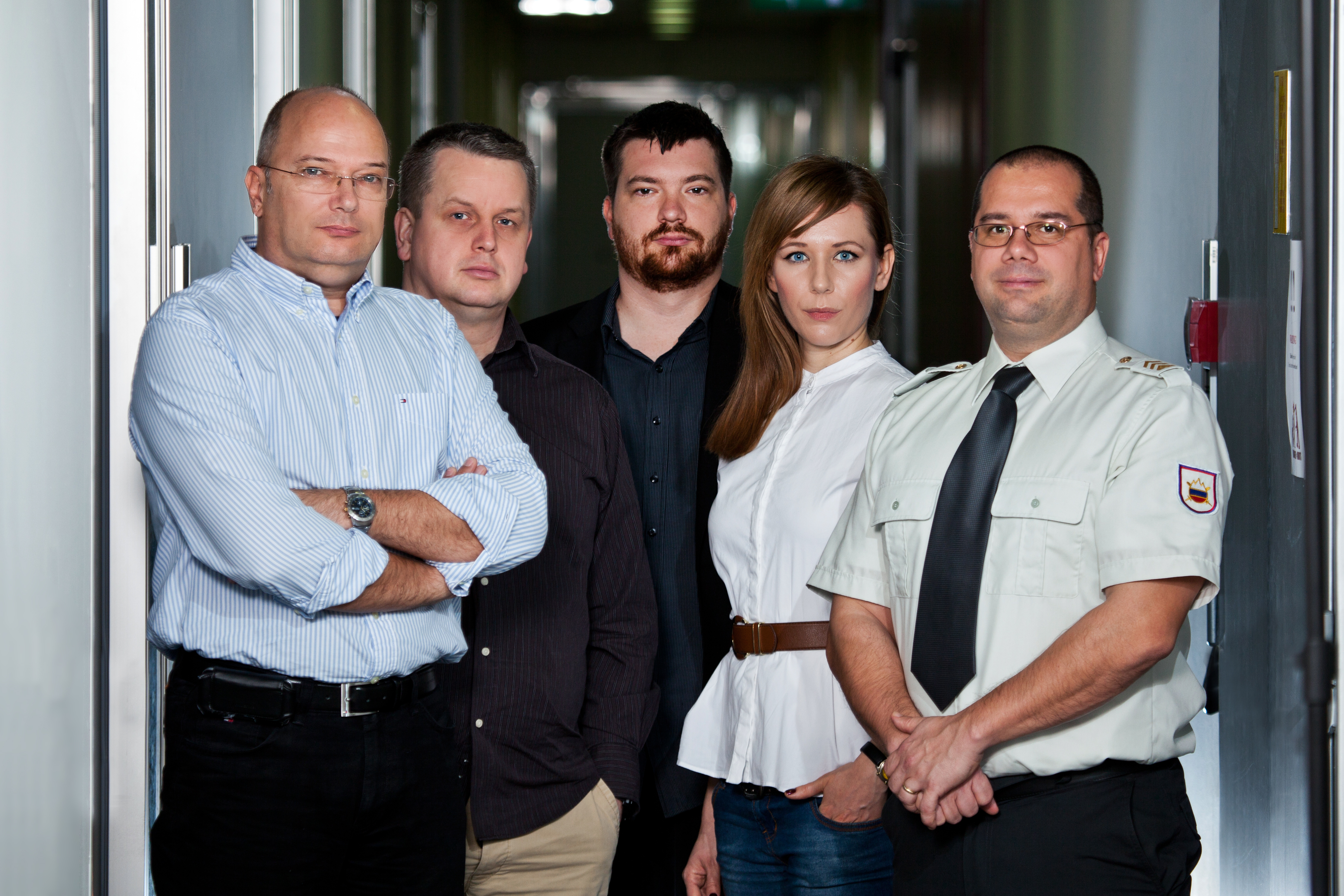 @SICERT
CERT@CERT.SI
WWW.CERT.SI